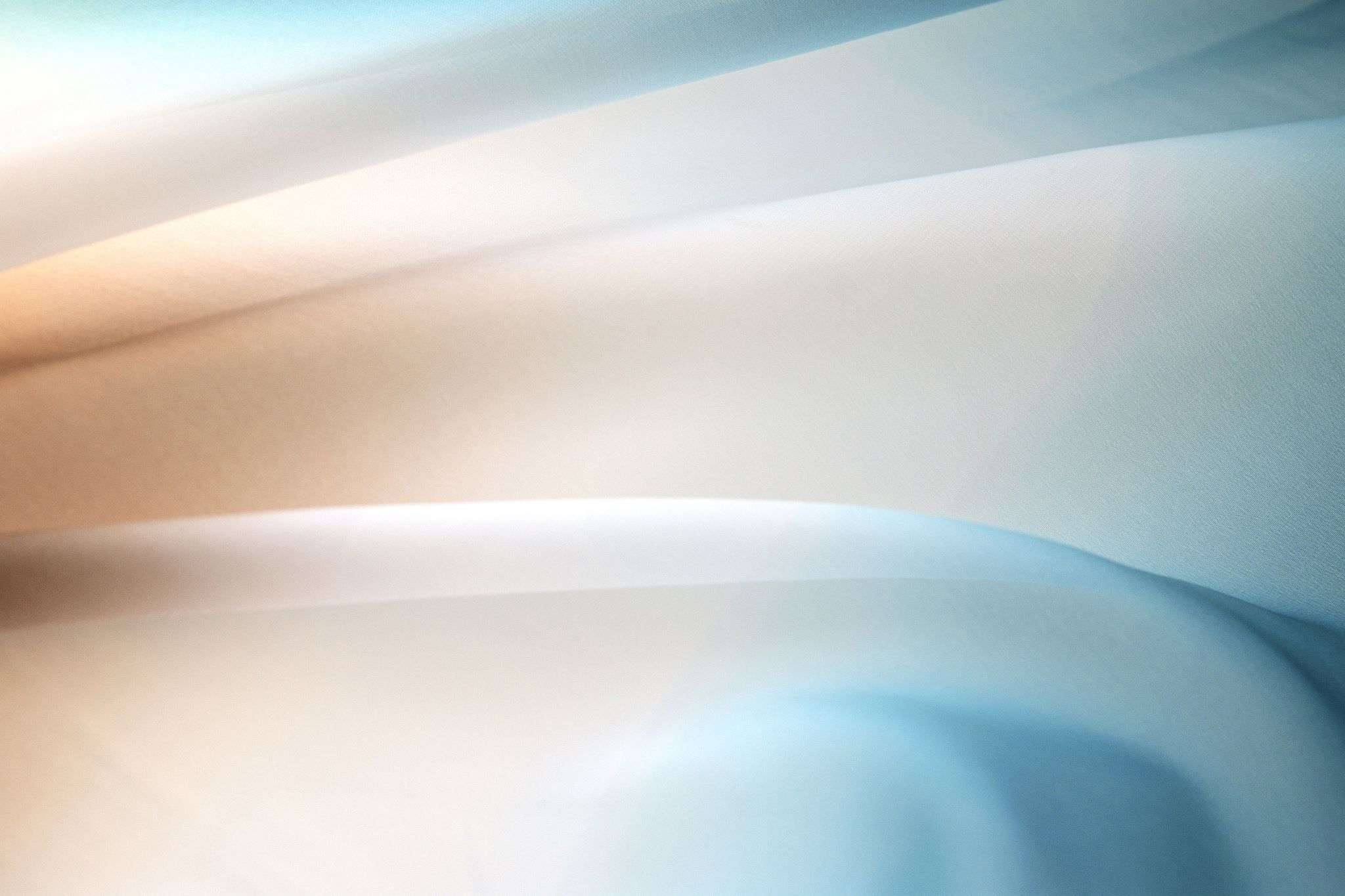 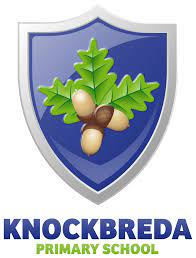 Primary 2
Forest School Diary 2024/2025
Mrs Gamble
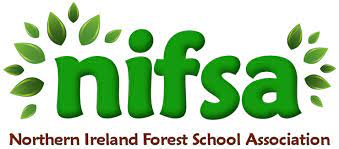 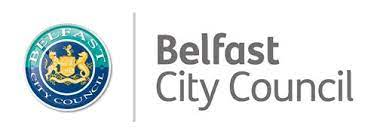 Lesson 4 – Wednesday 5th February 2025
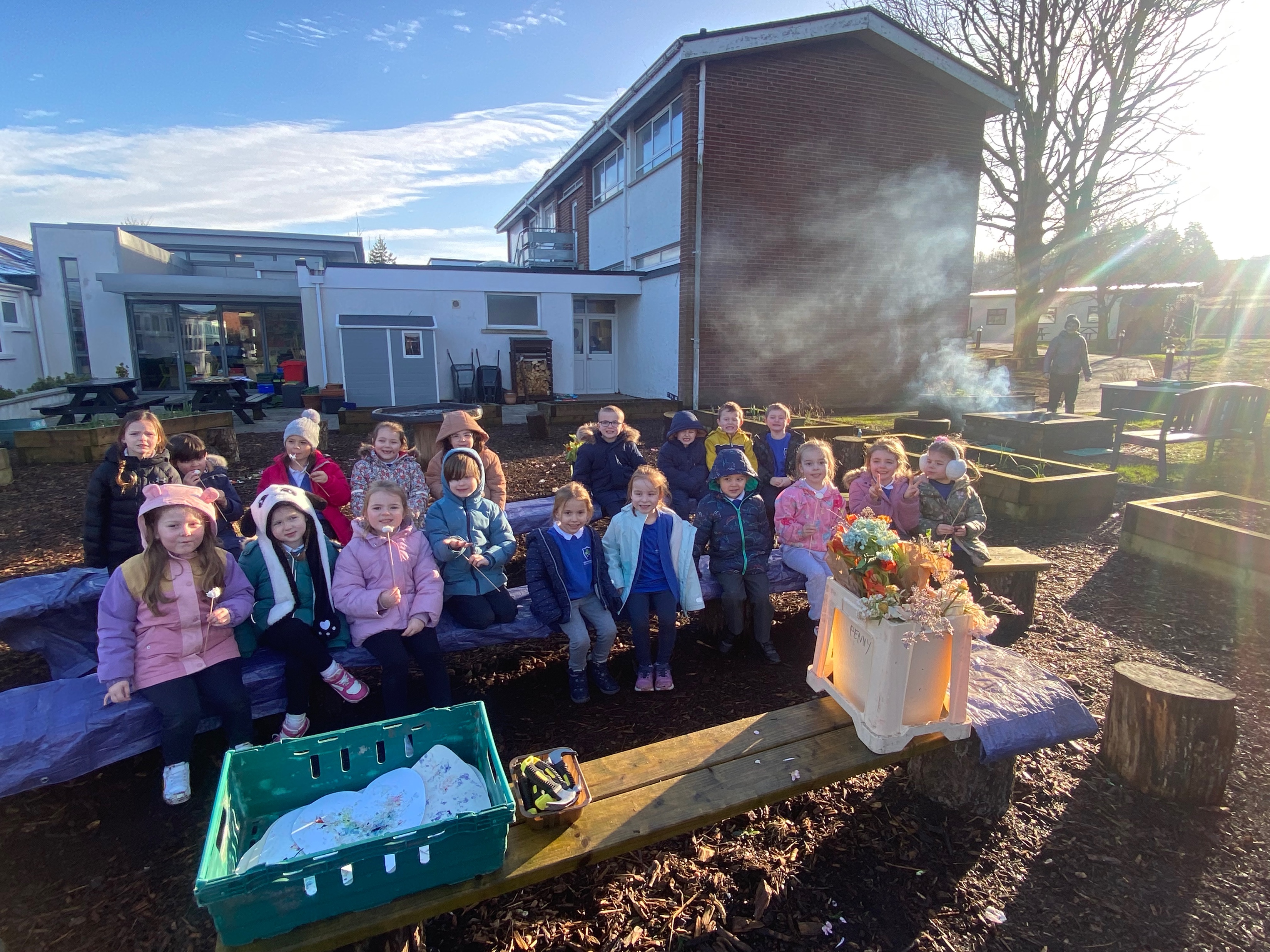 We met in our circle, to talk about our activity and our forest school rules. 

1 whistle – freeze
2 whistles – return

Agreed to have fun, learn and leave no trace

Volunteers set our boundaries with some adult help.
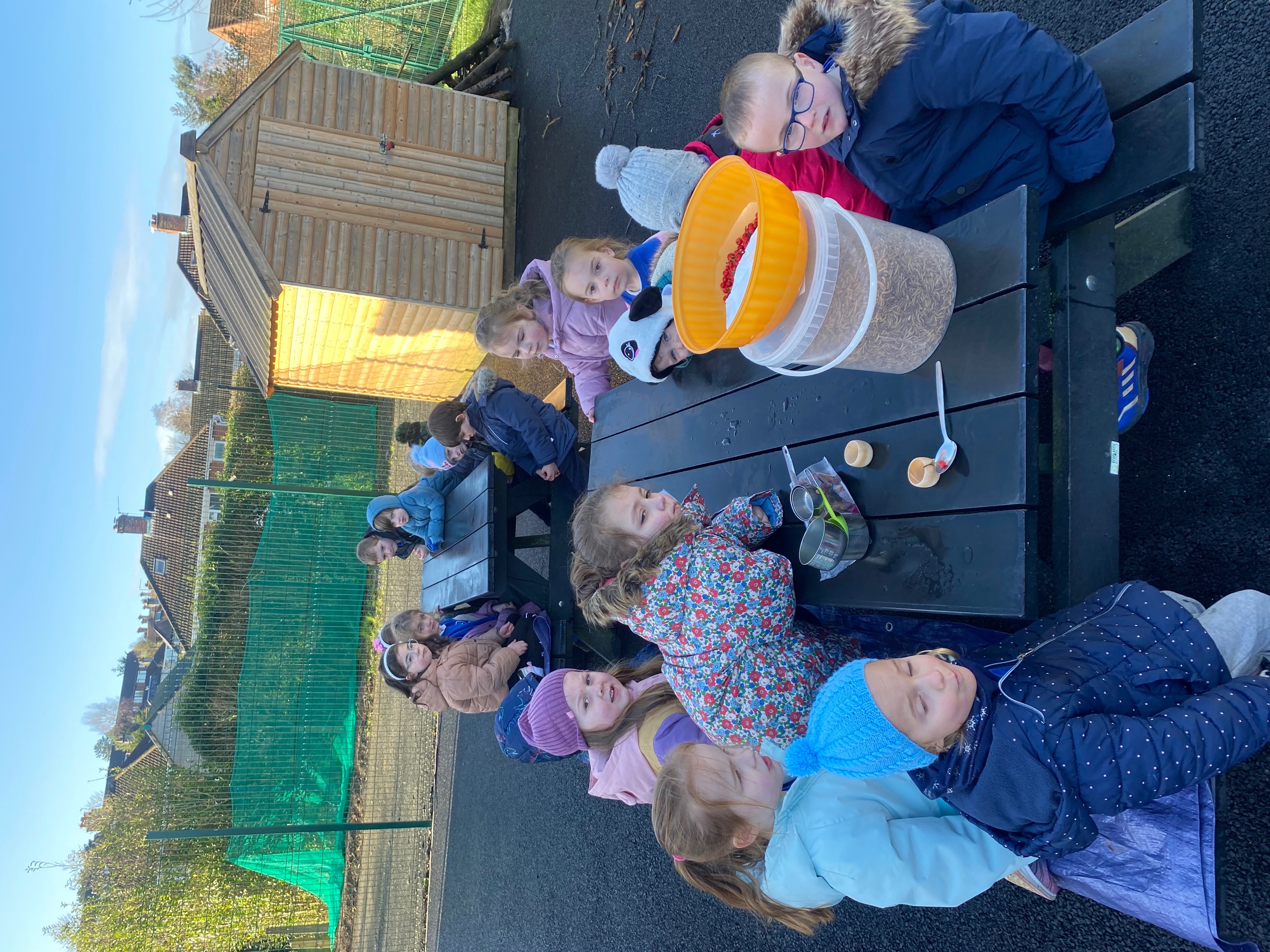 Discussing what birds would like to eat.
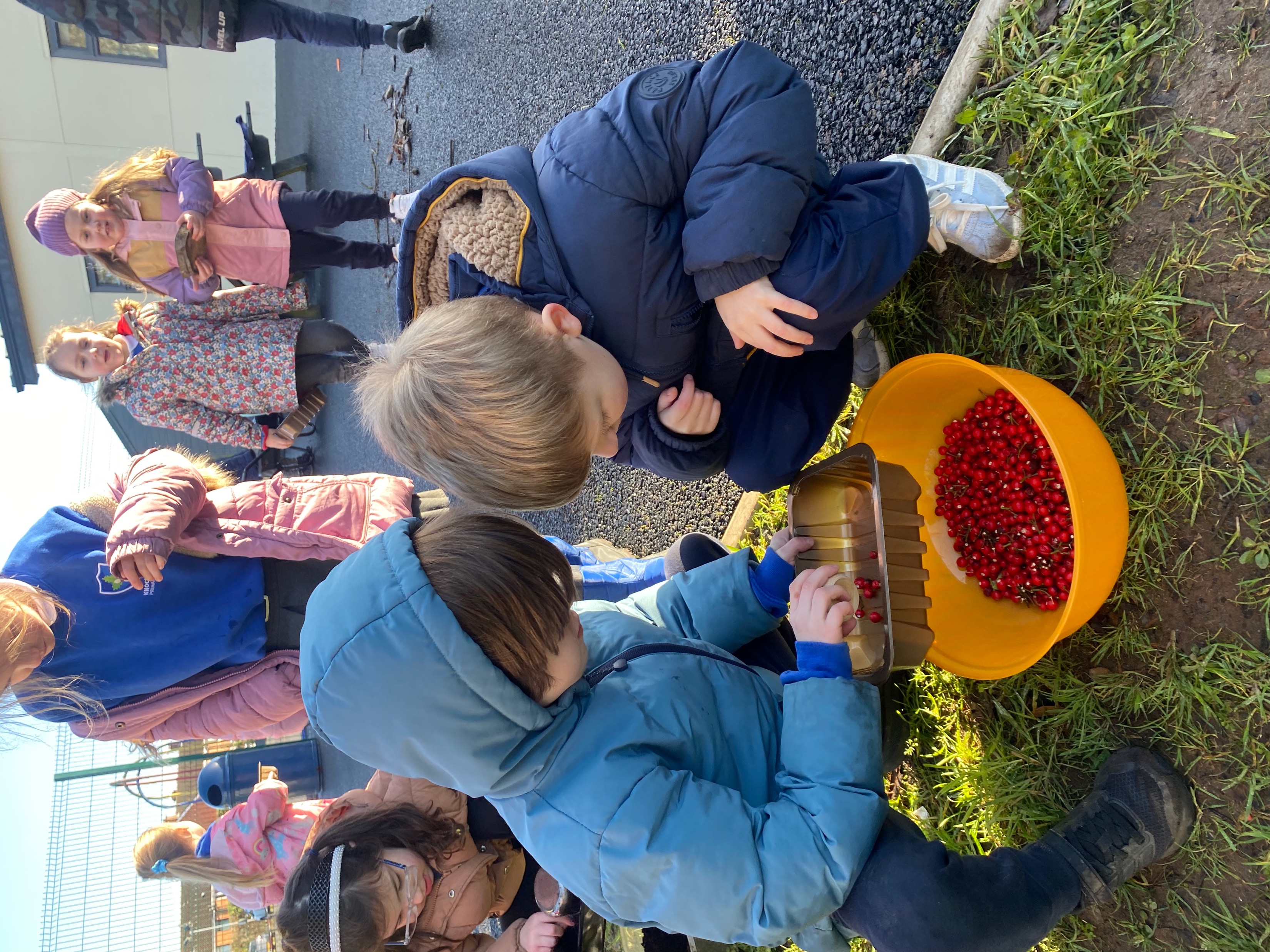 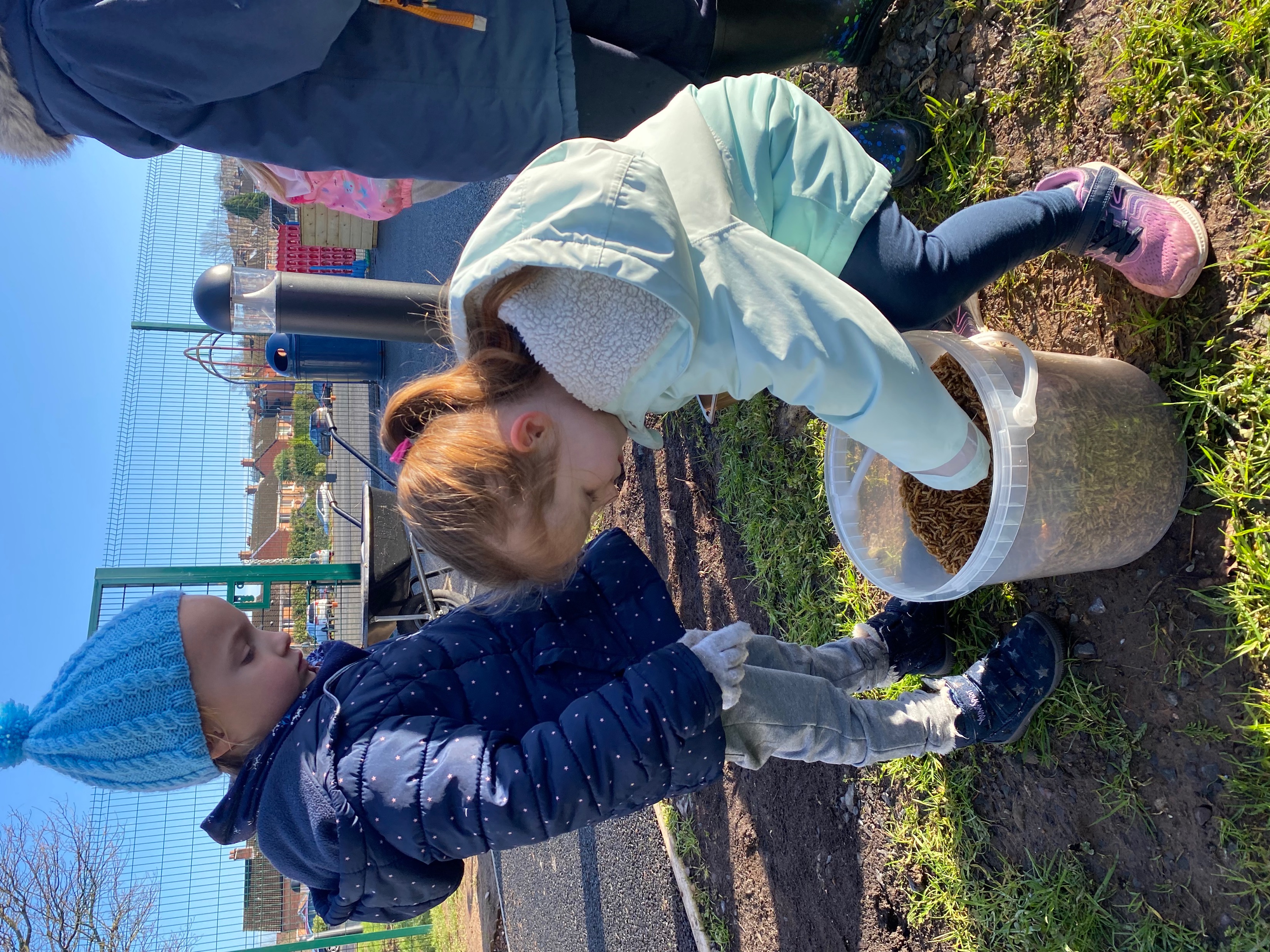 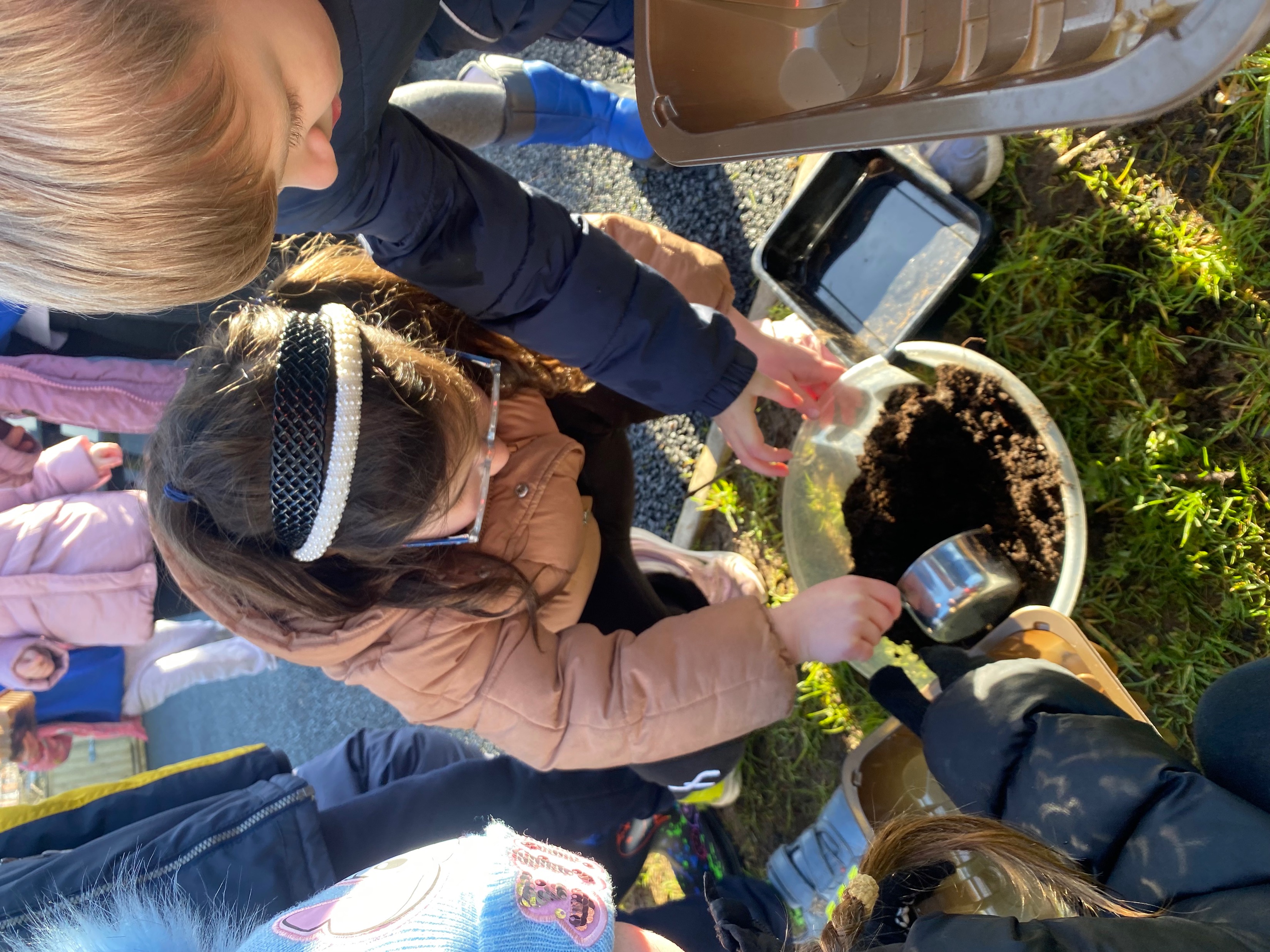 Measuring ingredients for bird feeders
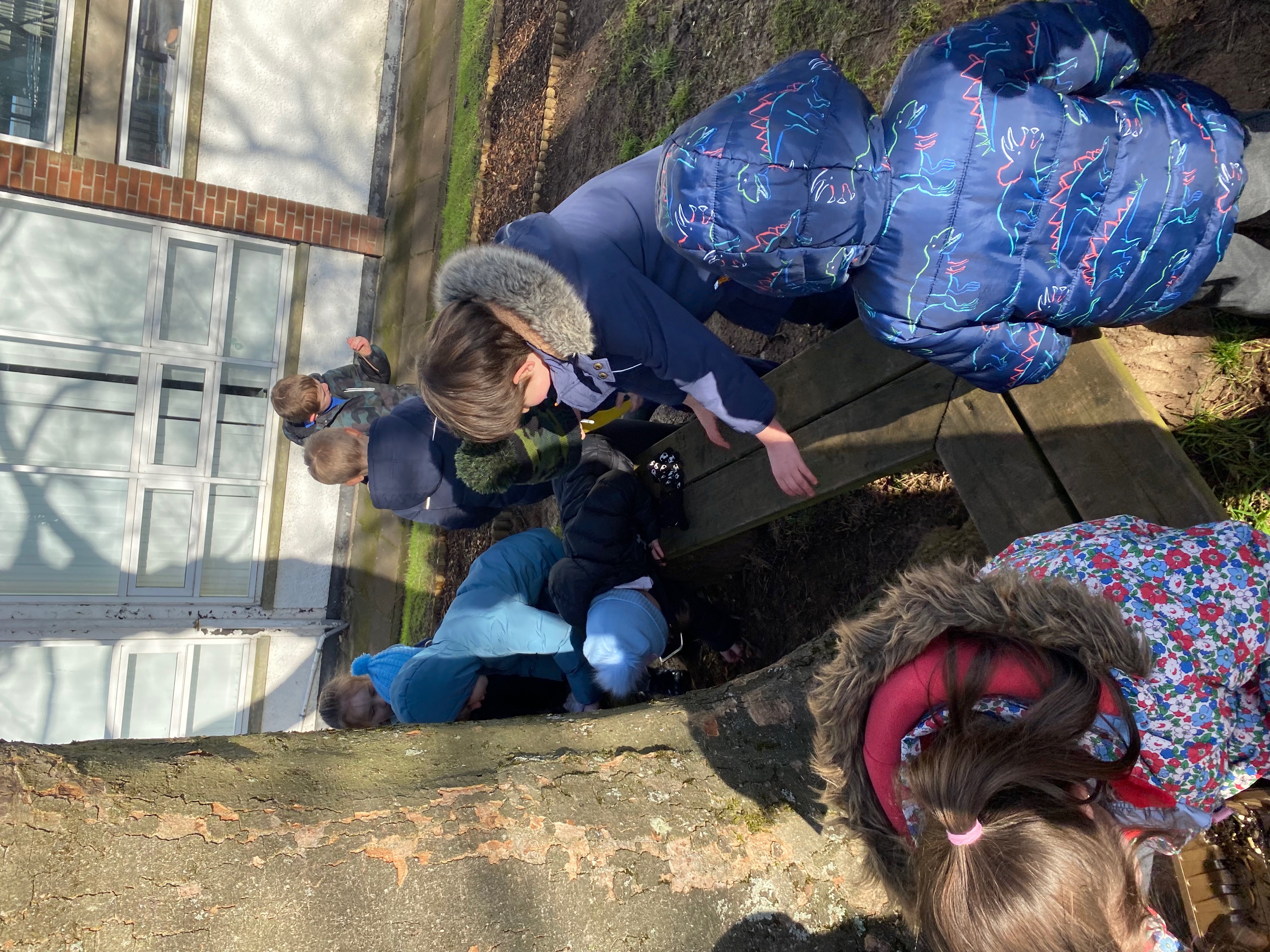 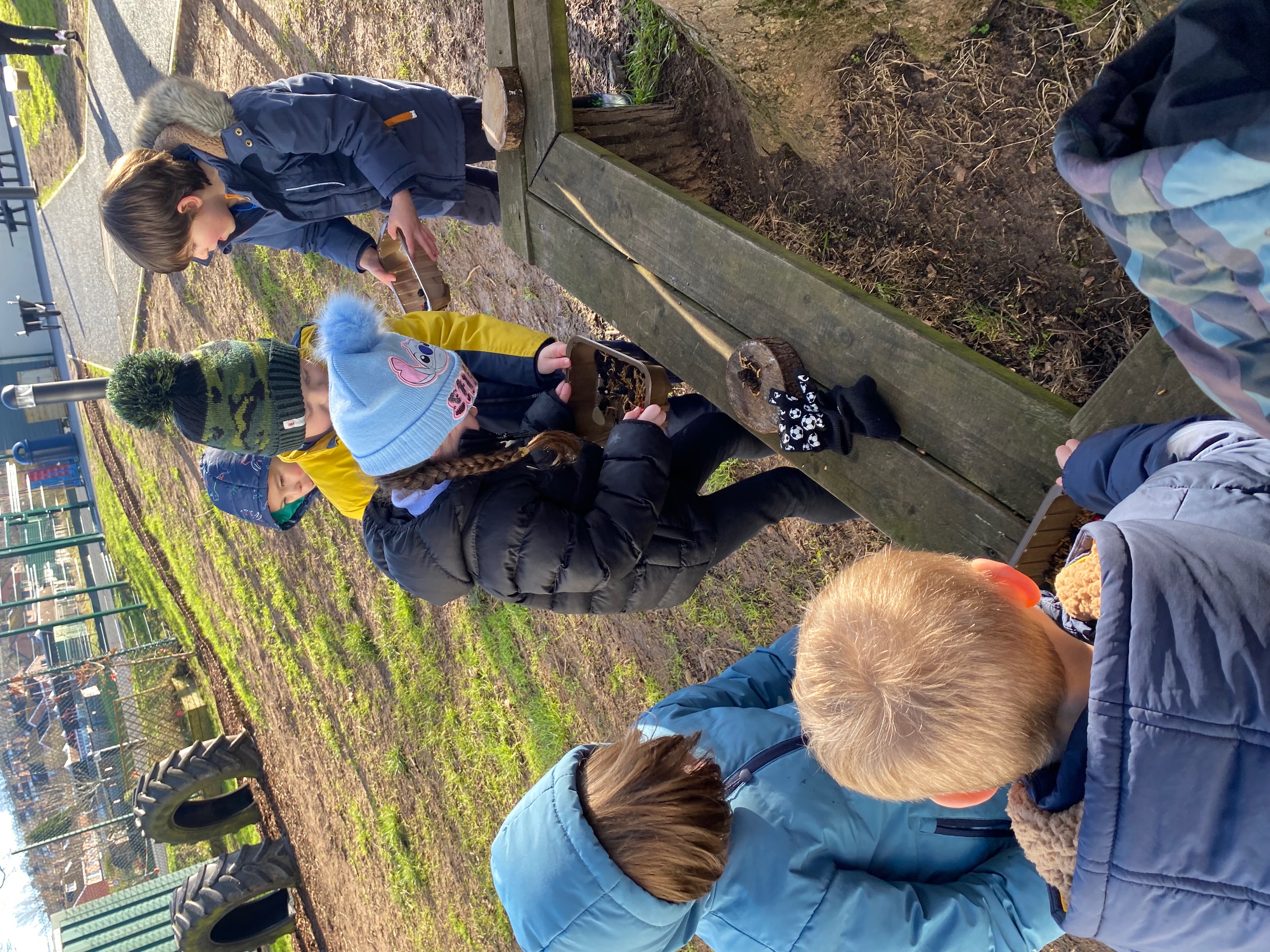 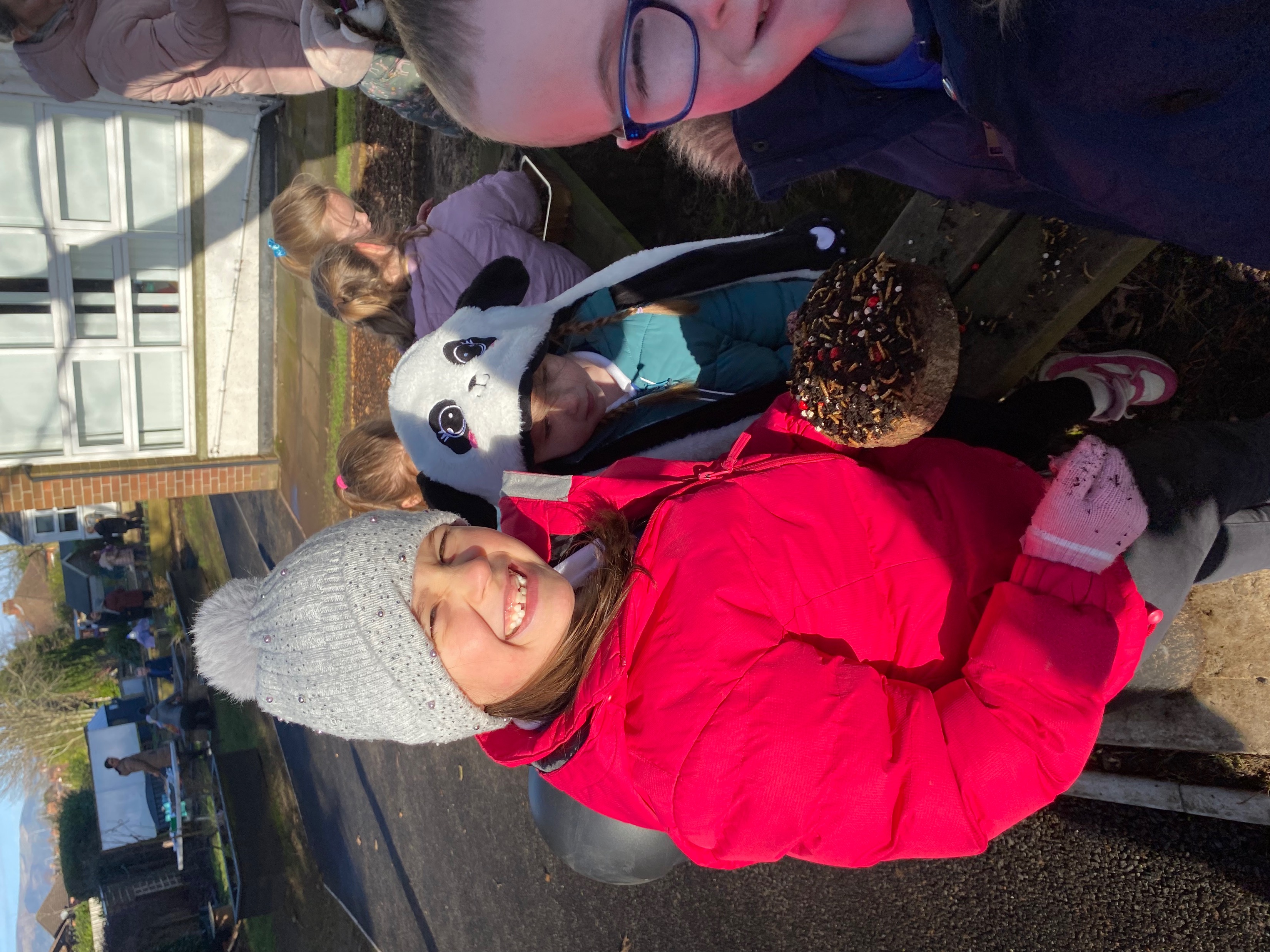 Everybody working together to make their bird feeder pizzas
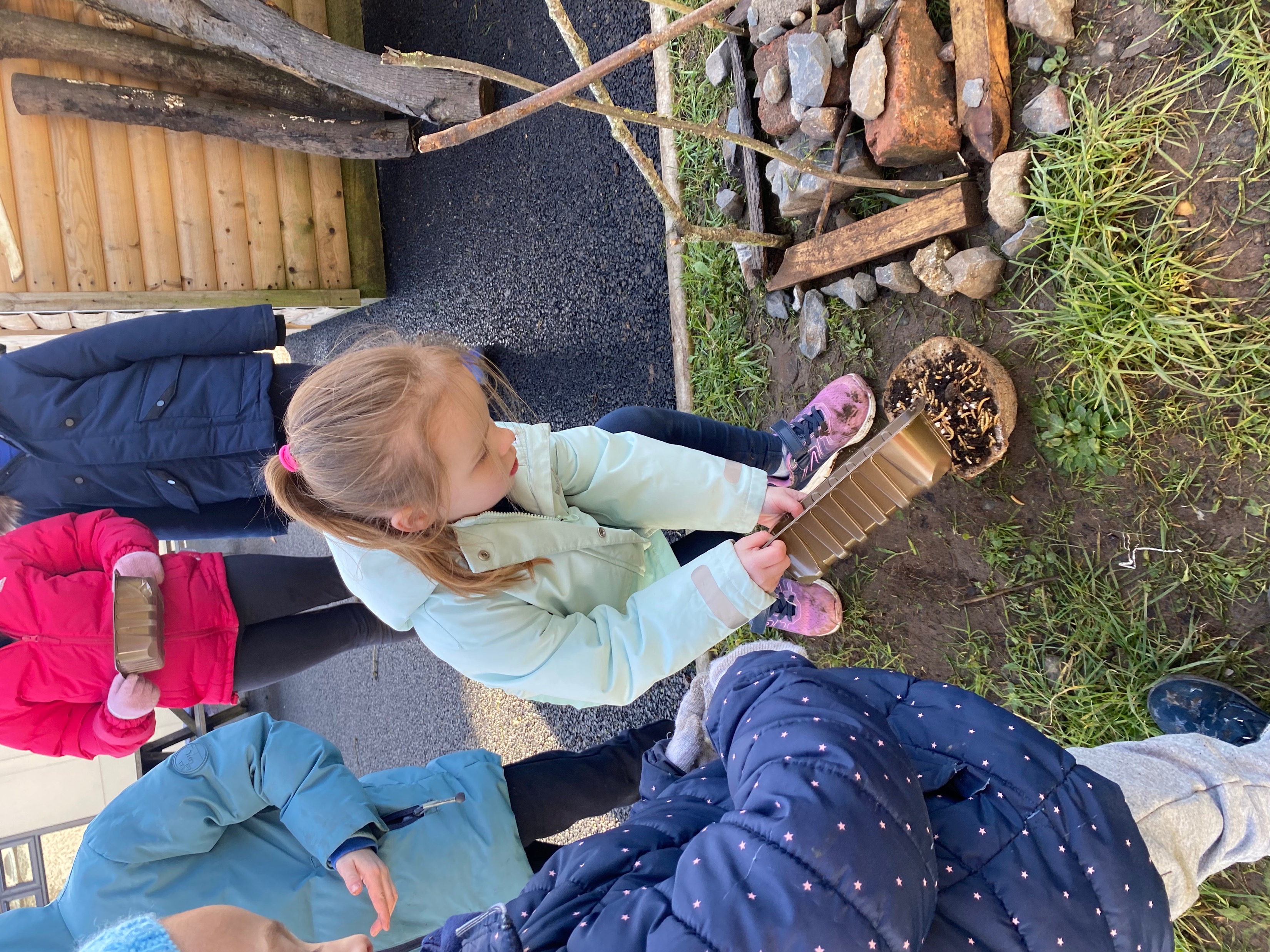 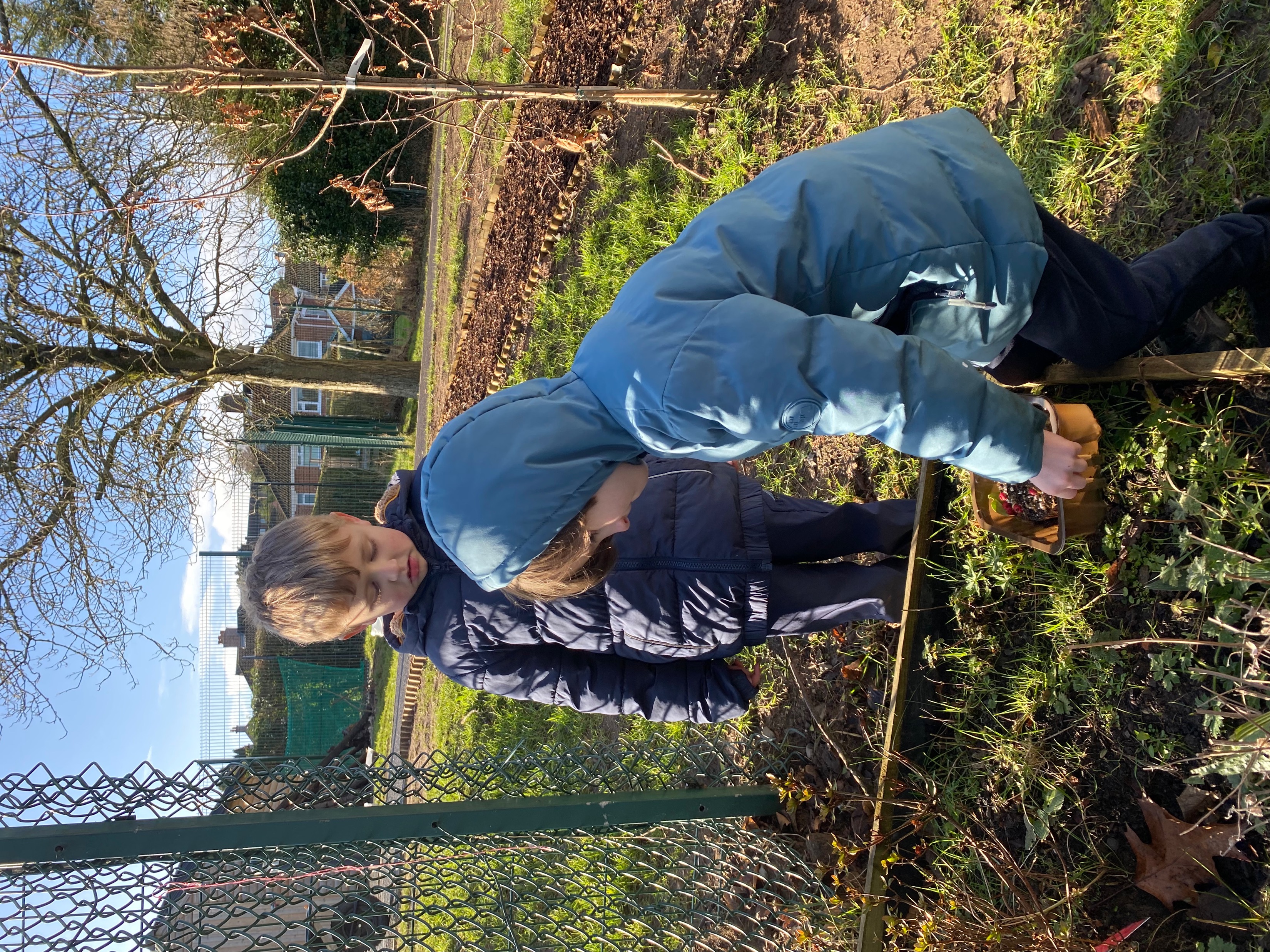 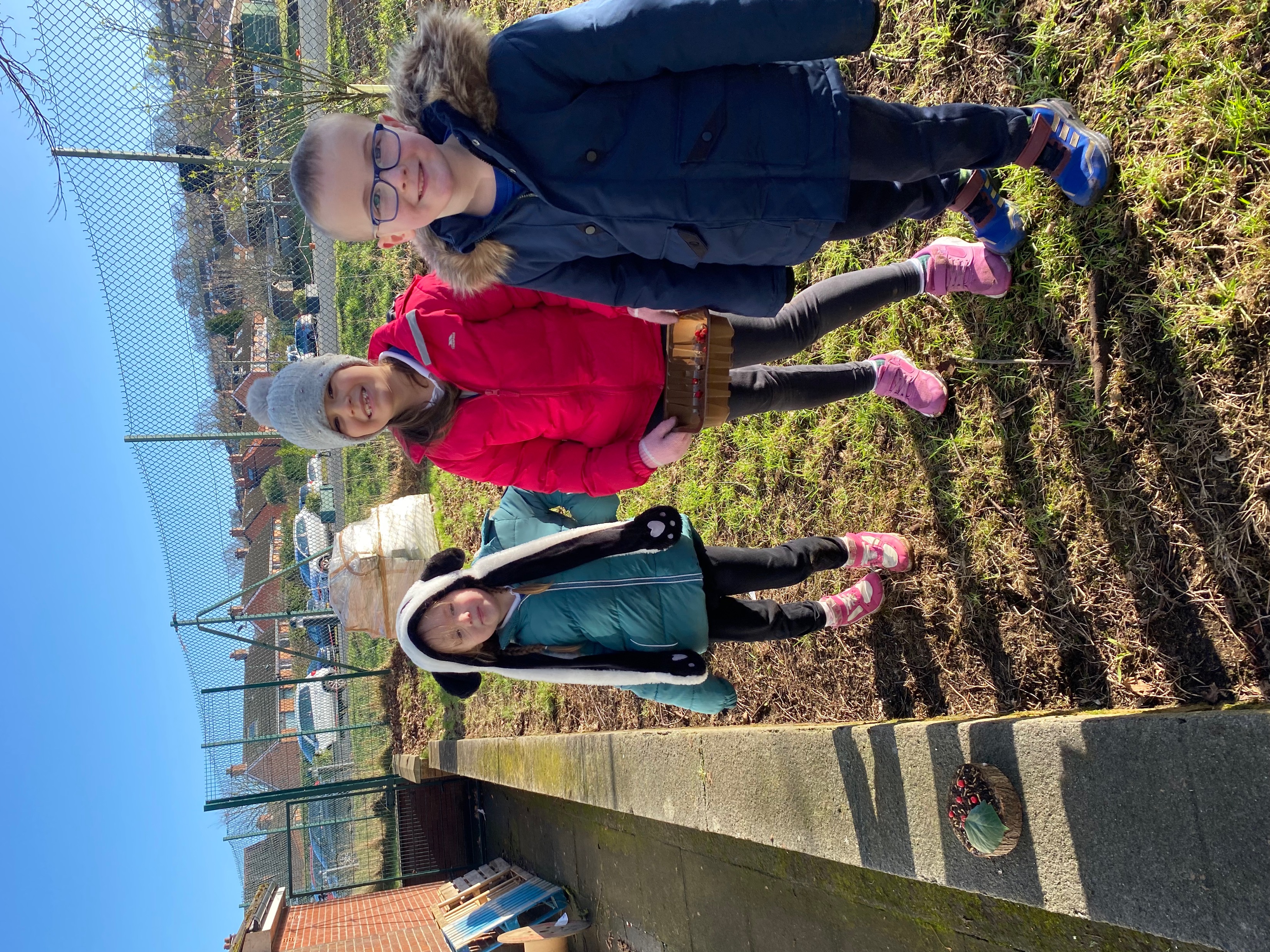 Placing the bird feeders throughout the school grounds.
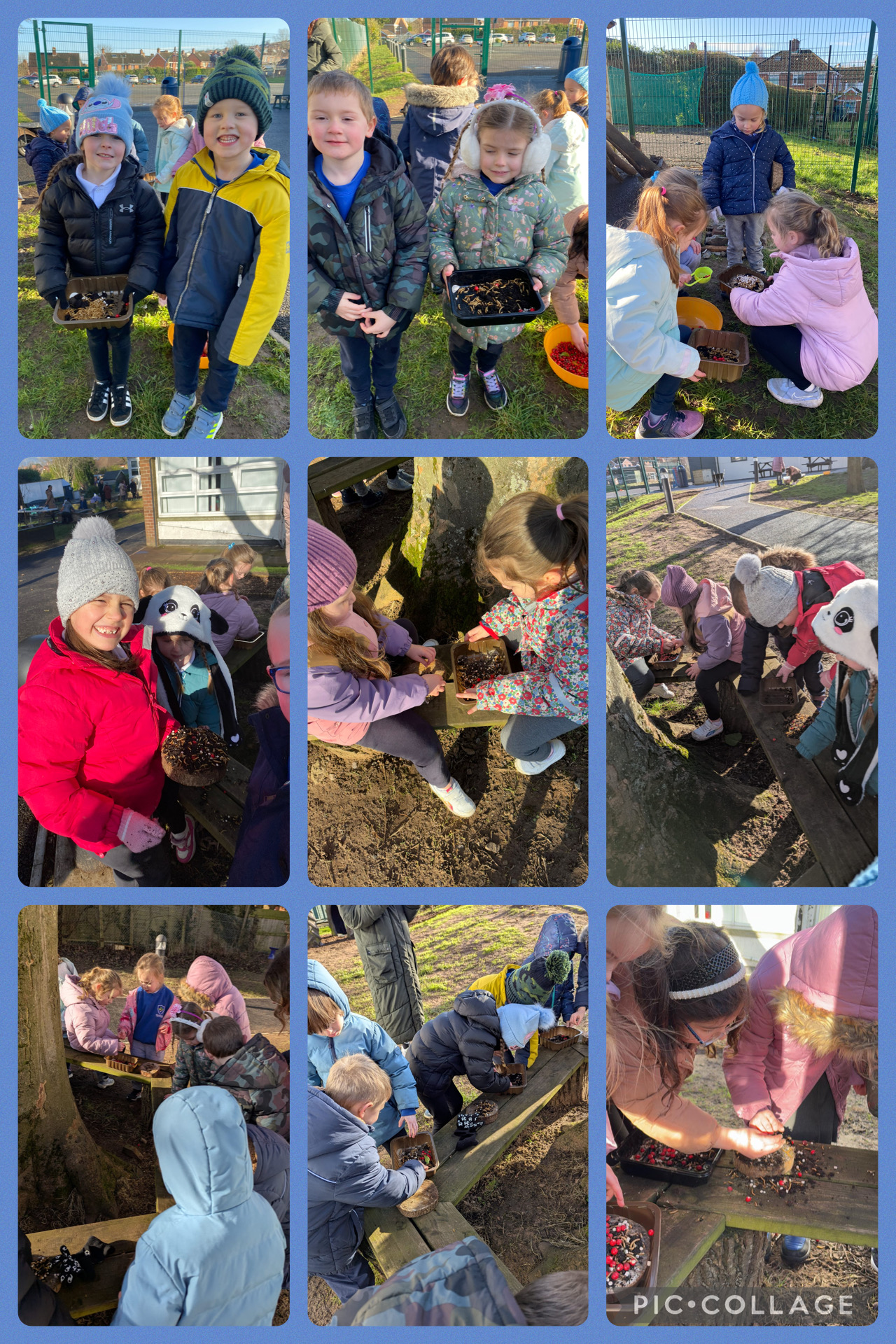 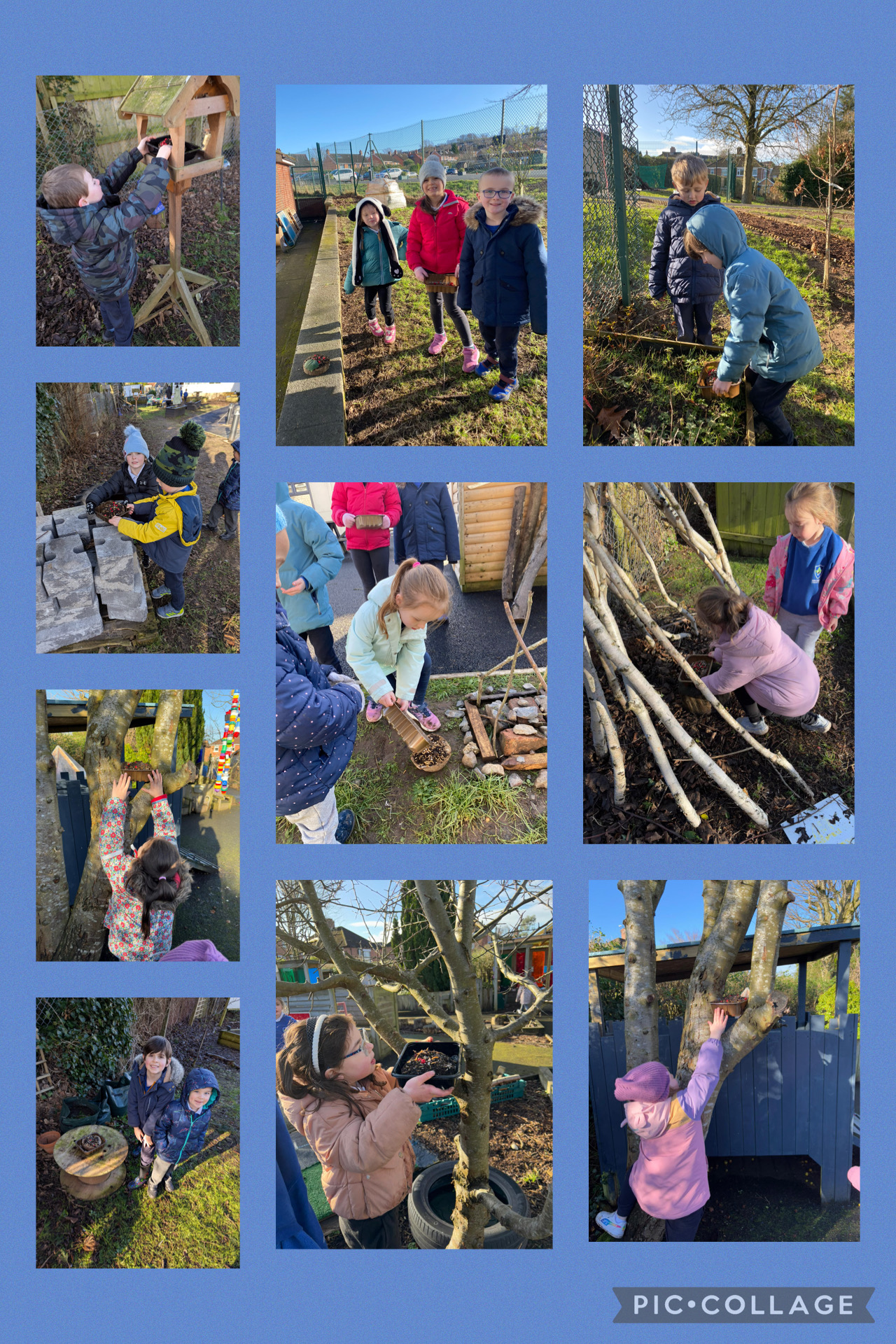 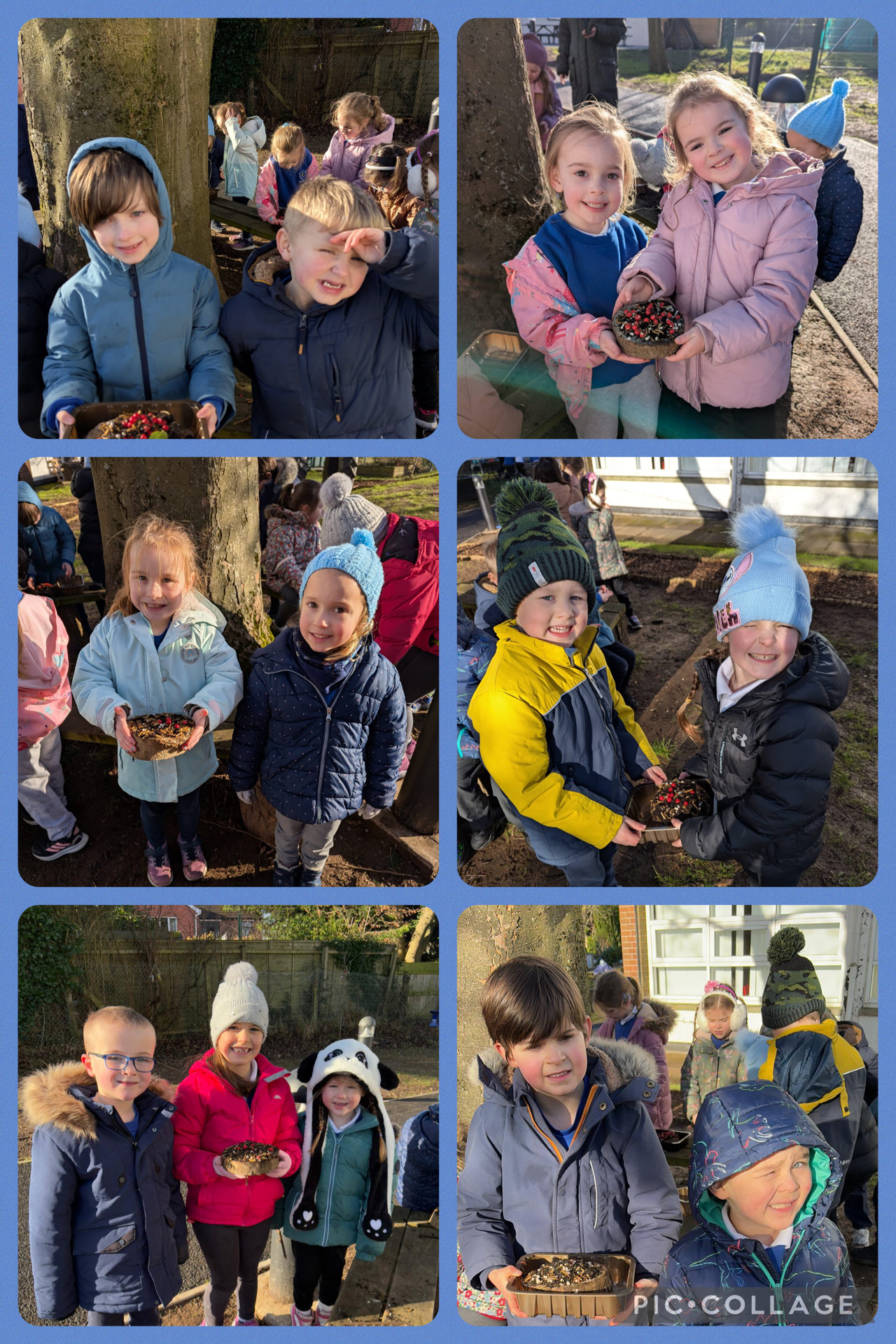 Making Pizza bird feeders
P2 all enjoyed their Forest School session